Figure 4 PRDX3 and Ebselen ameliorate mutant-induced degeneration of muscle and mitochondria. (A) Transmission ...
Hum Mol Genet, Volume 23, Issue 12, 15 June 2014, Pages 3157–3165, https://doi.org/10.1093/hmg/ddu026
The content of this slide may be subject to copyright: please see the slide notes for details.
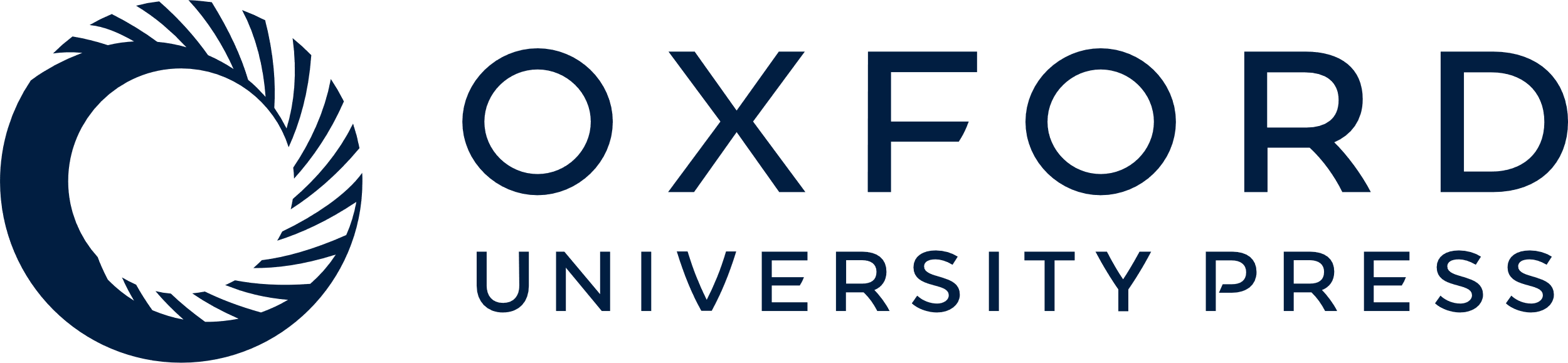 [Speaker Notes: Figure 4 PRDX3 and Ebselen ameliorate mutant-induced degeneration of muscle and mitochondria. (A) Transmission electron micrograph of longitudinal thoracic muscle sections showing the effects of Ebselen on kinase mutant-induced disruption of myofibrils with diffused Z-lines (Z) and M-bands (M). Swollen and vacuolated mitochondria (V) are also shown. (B) Transverse sections showing reduction in kinase mutant-induced fragmentation of cristae (arrows). Scale bars: 1 μm. (C) Chart showing percent of deformed mitochondria ± SEM normalized to driver control. Data were derived from the relative number of deformed over healthy mitochondria in 20 fields of five sections for each genotypic line. *Significant decrease from kinase mutant values at P < 0.05 by Student's t-test. (D) Immunoblot analysis of extracts for the level of cytochrome c in the mitochondria treated and untreated LRRK2-G2019S and driver control. (E) Comparison of ATP levels in the mitochondrial extracts showing mean ATP ± SEM (n = 4, cohort of 20 thoraces), corrected for blank and calculated from standard curve plot. **Significant increase from kinase mutant values at P < 0.01 by one-way ANOVA with Bonferroni corrections. Genotypes: 24B-GAL4/+, 24B-GAL4-hLRRK2, 24B-GAL4-hLRRK2; 24B-GAL4-PRDX3.


Unless provided in the caption above, the following copyright applies to the content of this slide: © The Author 2014. Published by Oxford University Press. All rights reserved. For Permissions, please email: journals.permissions@oup.com]